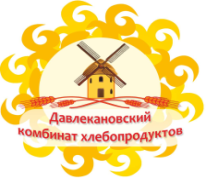 О компании: Давлекановский комбинат хлебопродуктов  является основным поставщиком муки, круп, зерновых и сыпучих продуктов на территорию республики Башкортостан,  и за ее пределами.  В настоящее время компания производит фасованные крупы, сахар, муку, комбикорма, подсолнечное масло. Компания обеспечивает своих клиентов, как социальной группой товаров, так и продуктами наивысшего качества. Благодаря гибкому подходу к потребностям своих клиентов компания уже на протяжении многих лет, занимает лидирующую долю в реализации муки во все сегменты потребительского рынка.
Контакты: 453400 Республика Башкортостан г.Давлеканово ул.Ворошилова 2 
т/факс 34768 3-04-89
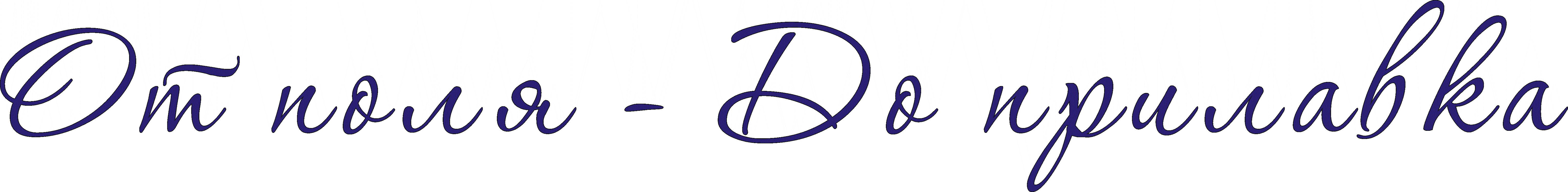 Предлагаем к поставке продукцию производства 
ООО «Давлекановский комбинат хлебопродуктов»
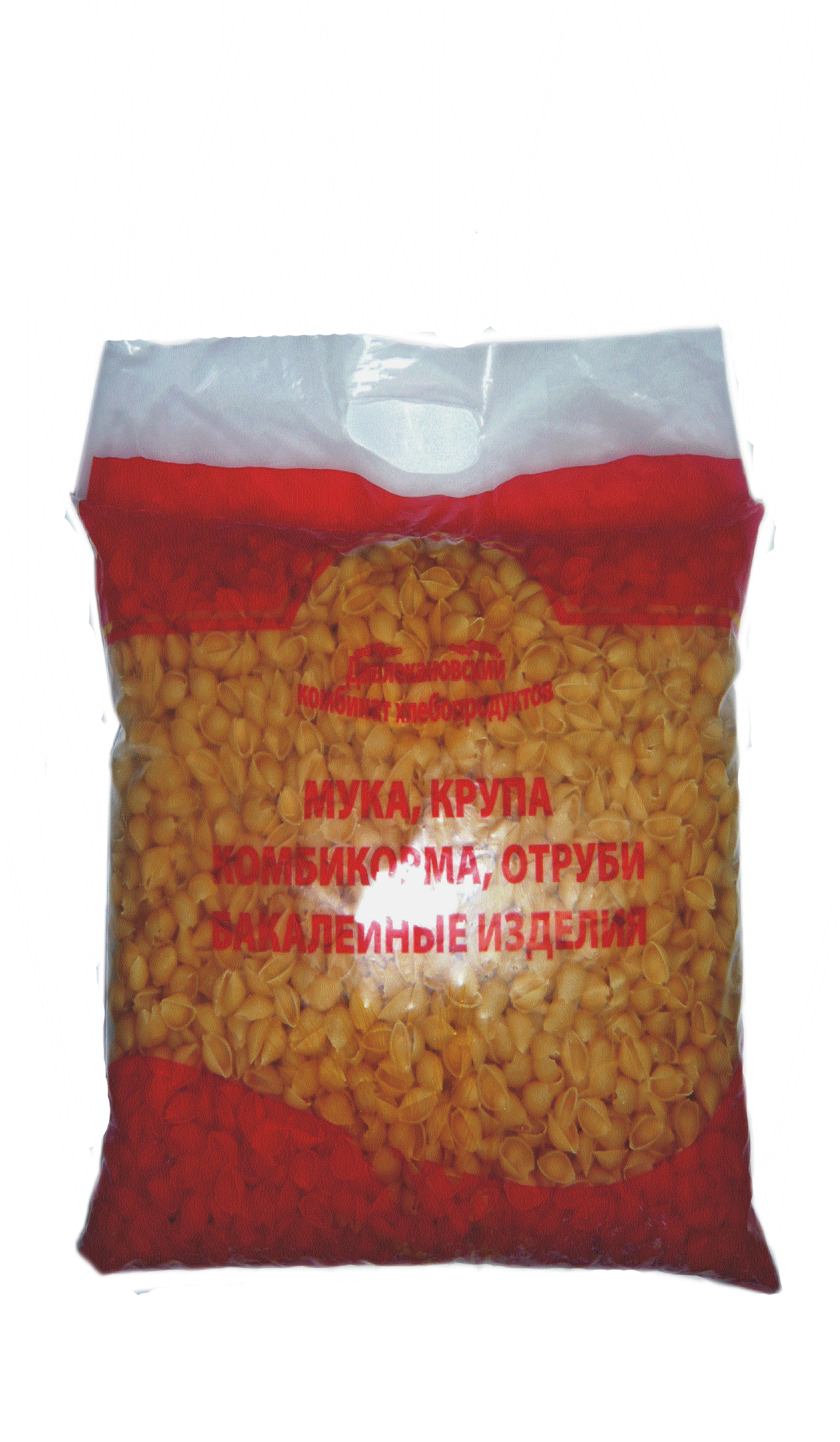 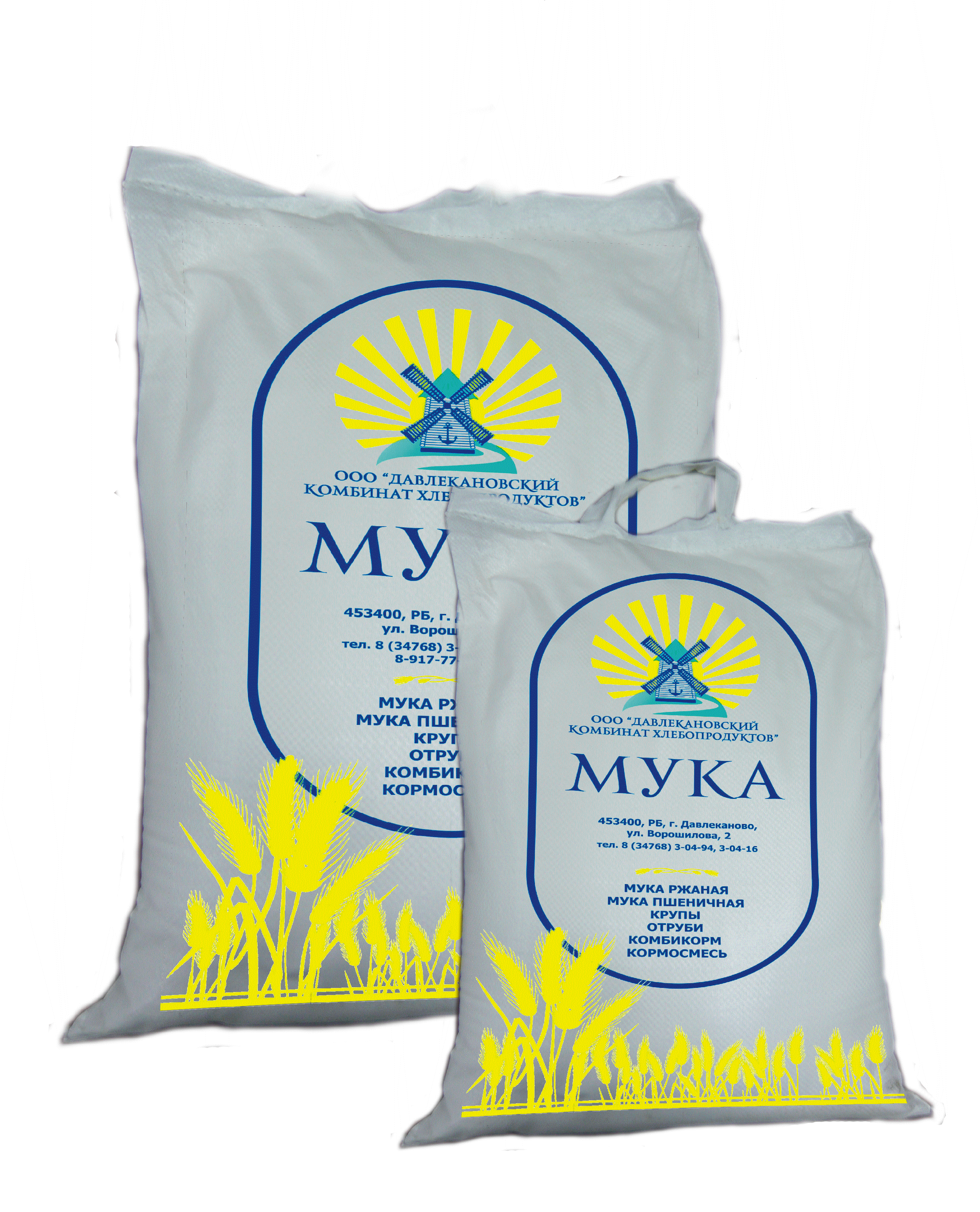 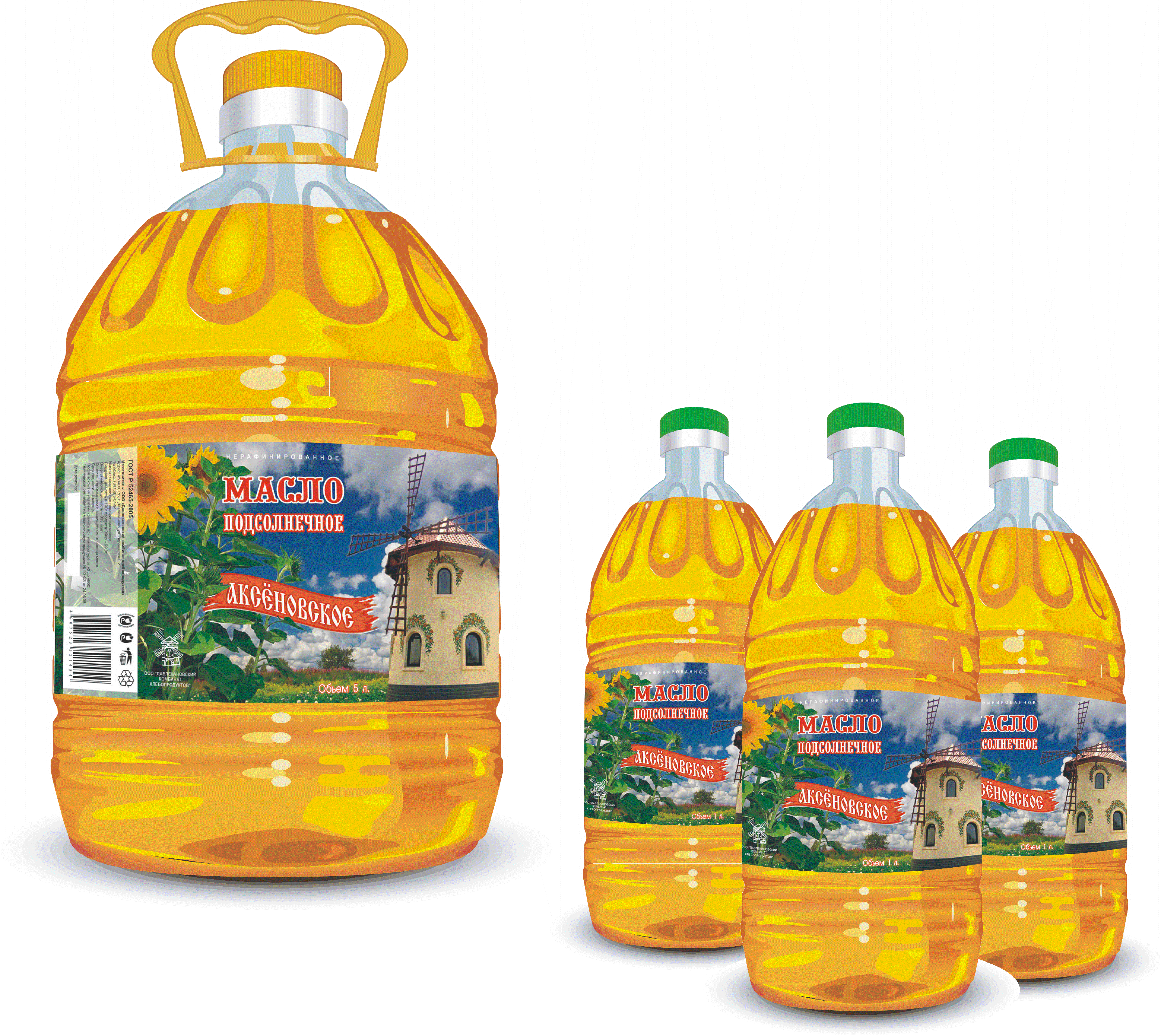 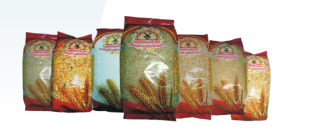 5 кг
5л.
0,8 кг
1,5л.
3 кг
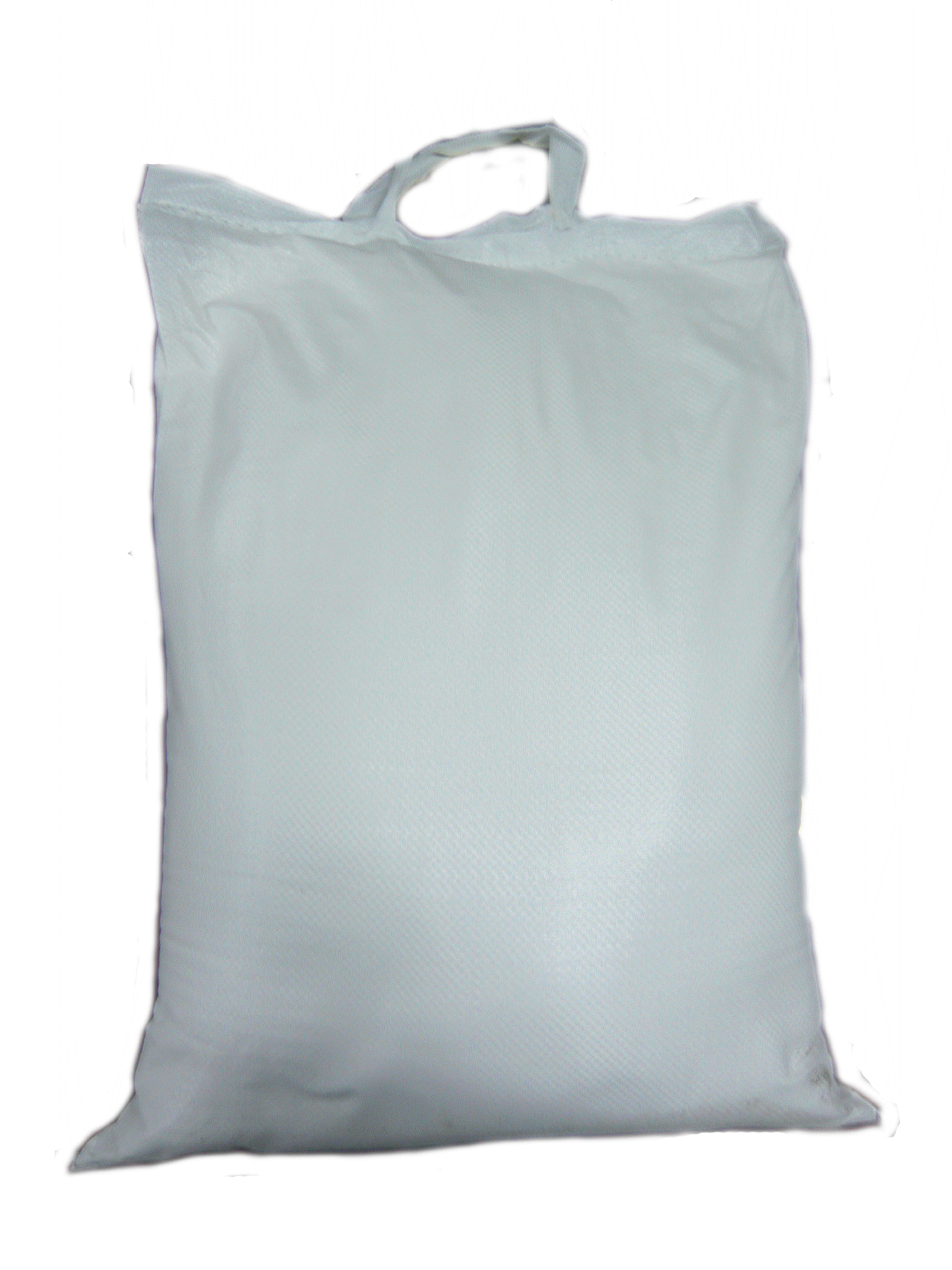 10 кг
Цена  оптовая , на 31.05. 2018 года .